Проект «Зоопарк»как один из инновационных подходов к организации предметно-развивающей среды на прогулке.
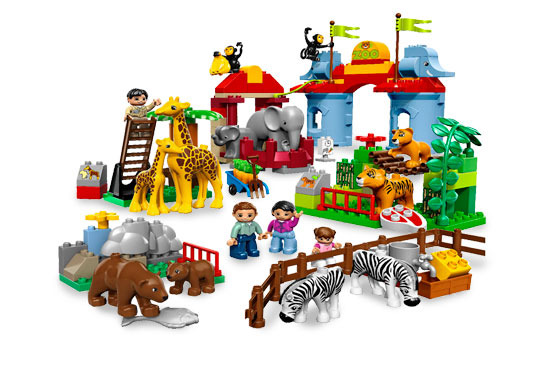 Воспитатель:Пирмагомедова.Ф.М
МДОУ№26 «Василёк»
Проблема.
Развивающая среда на прогулке чаще всего однообразна, статична и не мобильна. 
Дети не принимают участие в проектировании и изменении развивающей среды.
Цель проекта: Развитие познавательных потребностей дошкольников через                        двигательную активность.Задачи проекта: Создать предметно- развивающую среду в условиях детского                        сада, стимулирующую познавательную и двигательную.                       активность детей.Участники проекта: Дети, воспитатель группы, родители.Продолжительность проекта : с 1февраля по 1 марта.
Этапы     1этап- организационный
Определить проблему(тему).
Рассмотреть и обсудить вместе с детьми макеты проектов и выбрать. 
Подбор необходимого оборудования(пособий ,материалов схем)
Распределить обязанности.
Привлечь родителей к творческому поиску
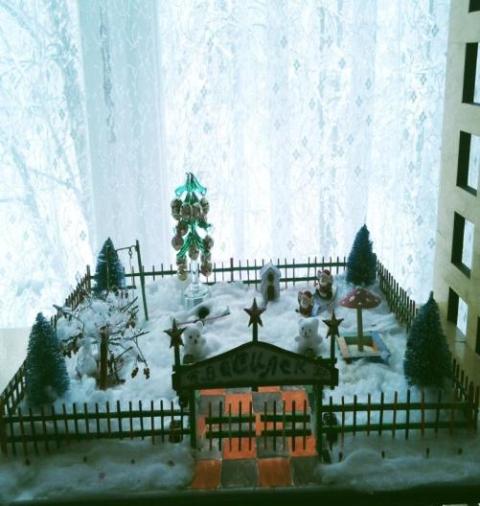 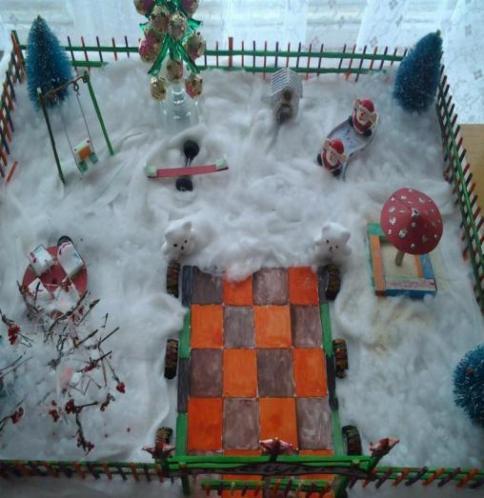 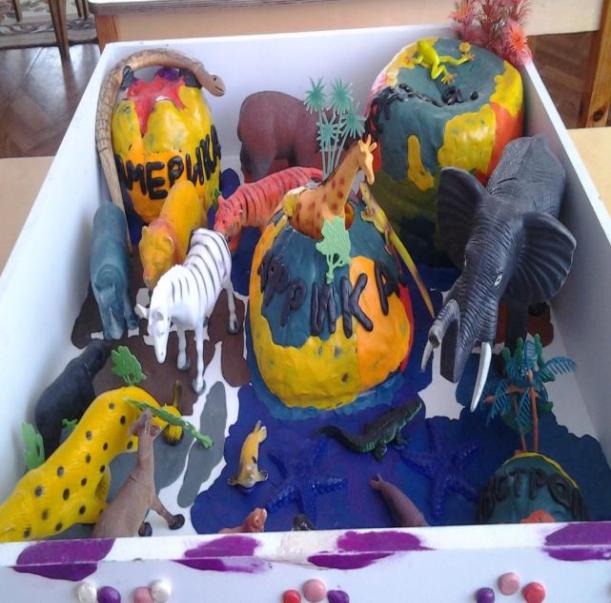 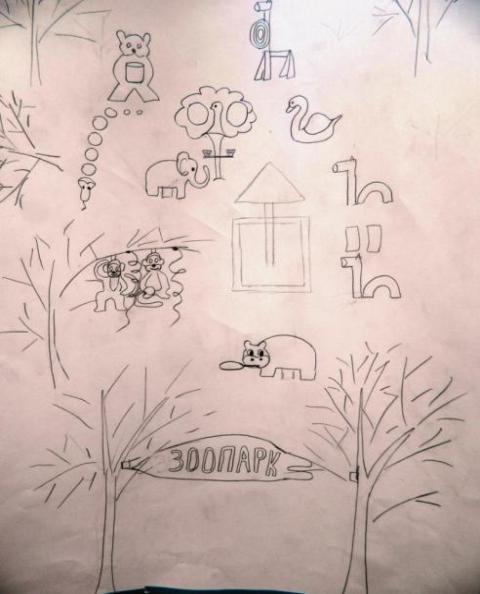 2этап-Практический.
Создание инновационного стационарного и выносного материала с опорой на макет «Зоопарк».
Знакомство с новым оборудованием и его использование в игровой деятельности.
3 этап- Внедренческий
Выполнение основных мероприятий, намеченных для достижения поставленной цели.
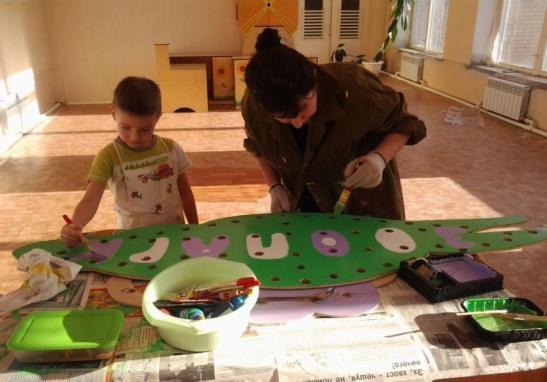 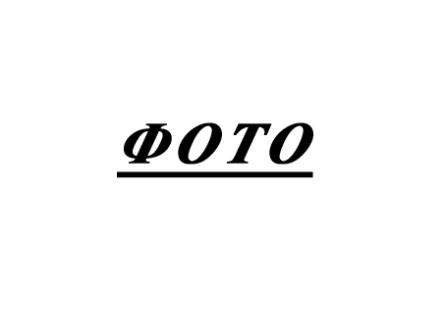 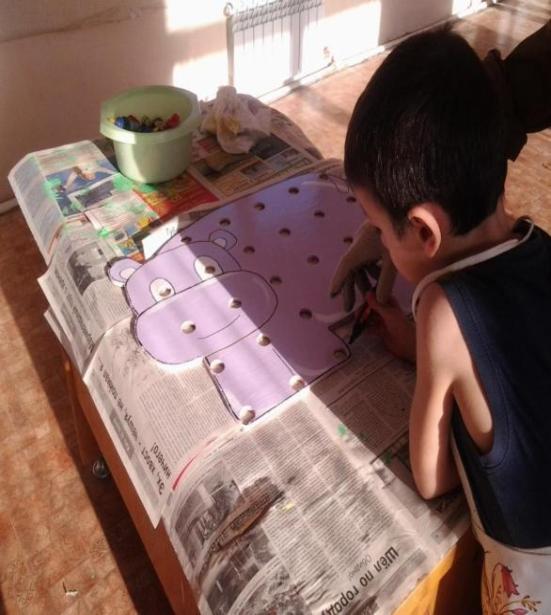 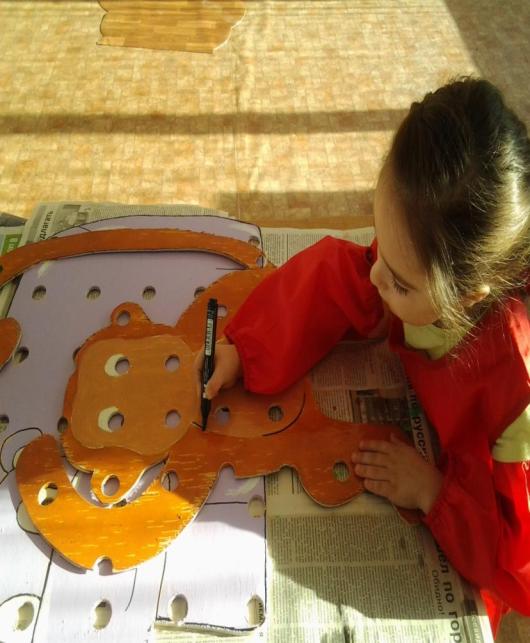 Ожидаемые результаты.
Улучшение физического и психологического здоровья детей. 
Повышение уровня познавательных способностей детей.
Развитие творческой проектной деятельности индивидуального и группового характера
Участие в проектной деятельности даёт возможность развивать у дошкольников внутреннюю активность, способность выделять проблемы, ставить цели, добывать знания, приходить к результату.
Способность наших детей свободно ориентироваться в пространстве и времени помогает им легко адаптироваться к особенностям школьной жизни.
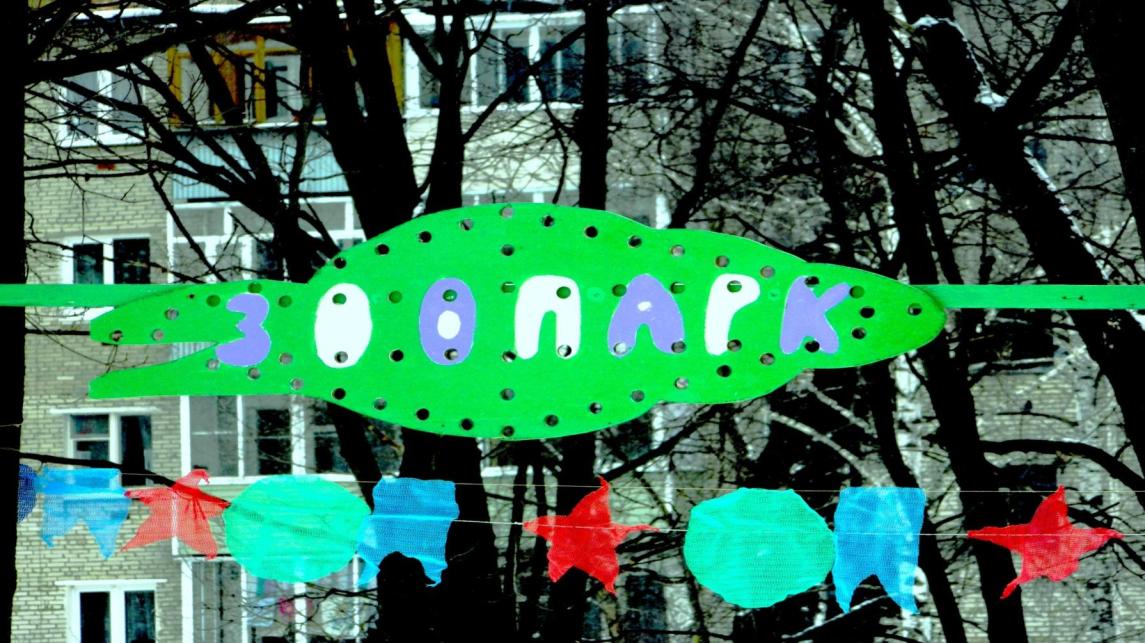 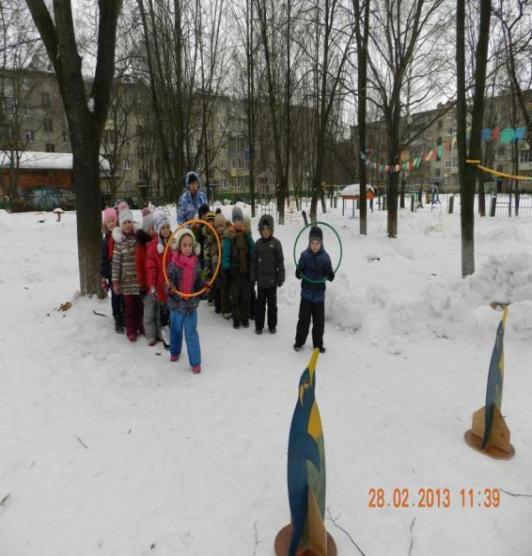 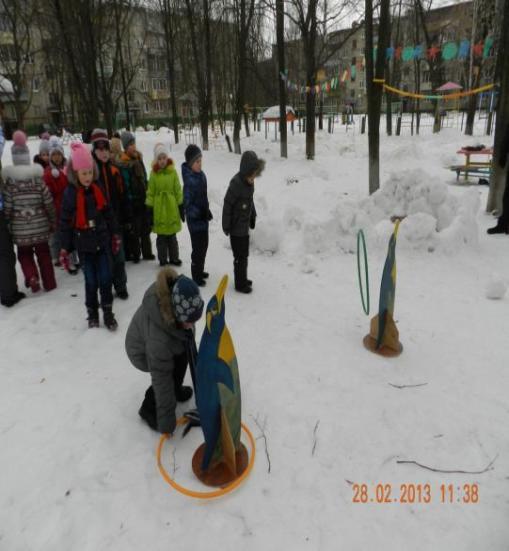 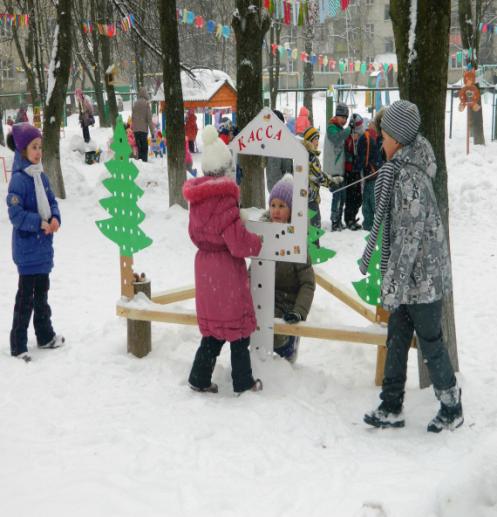 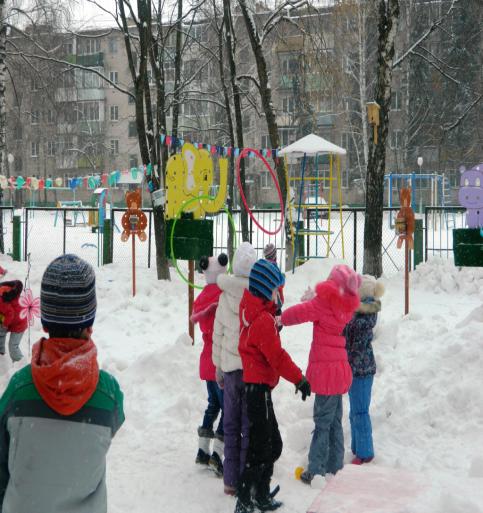 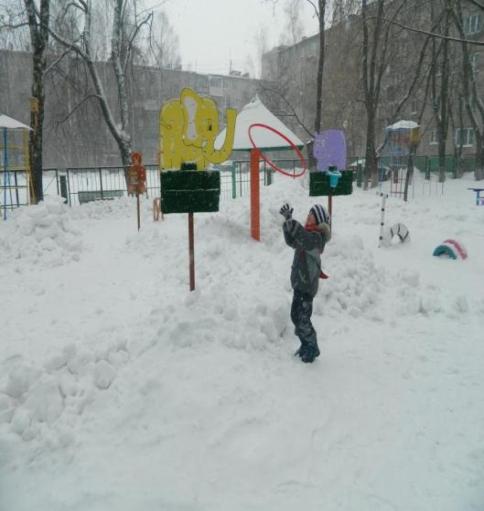 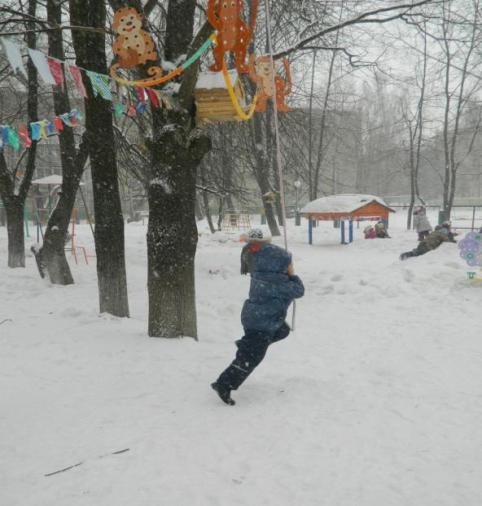 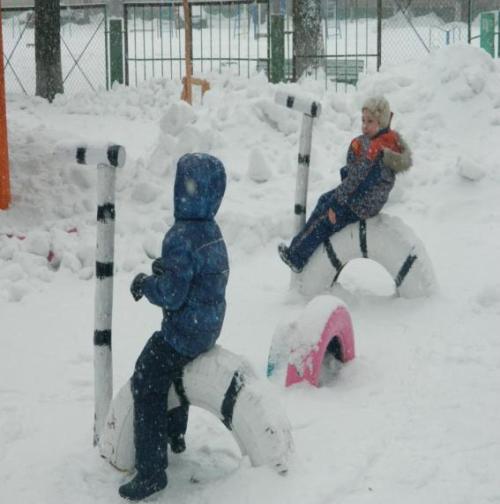 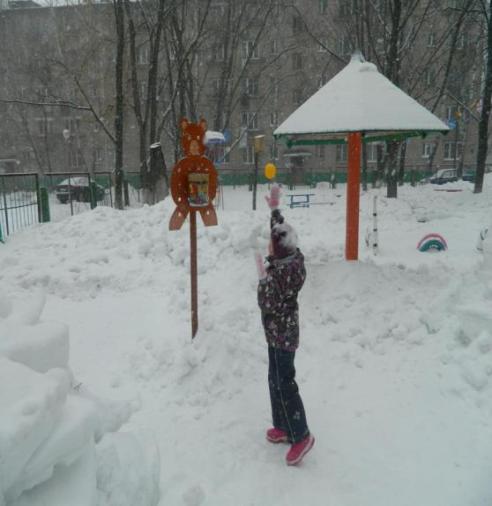 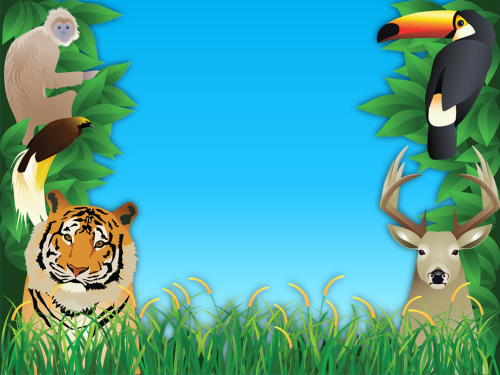 Спасибо за внимание !